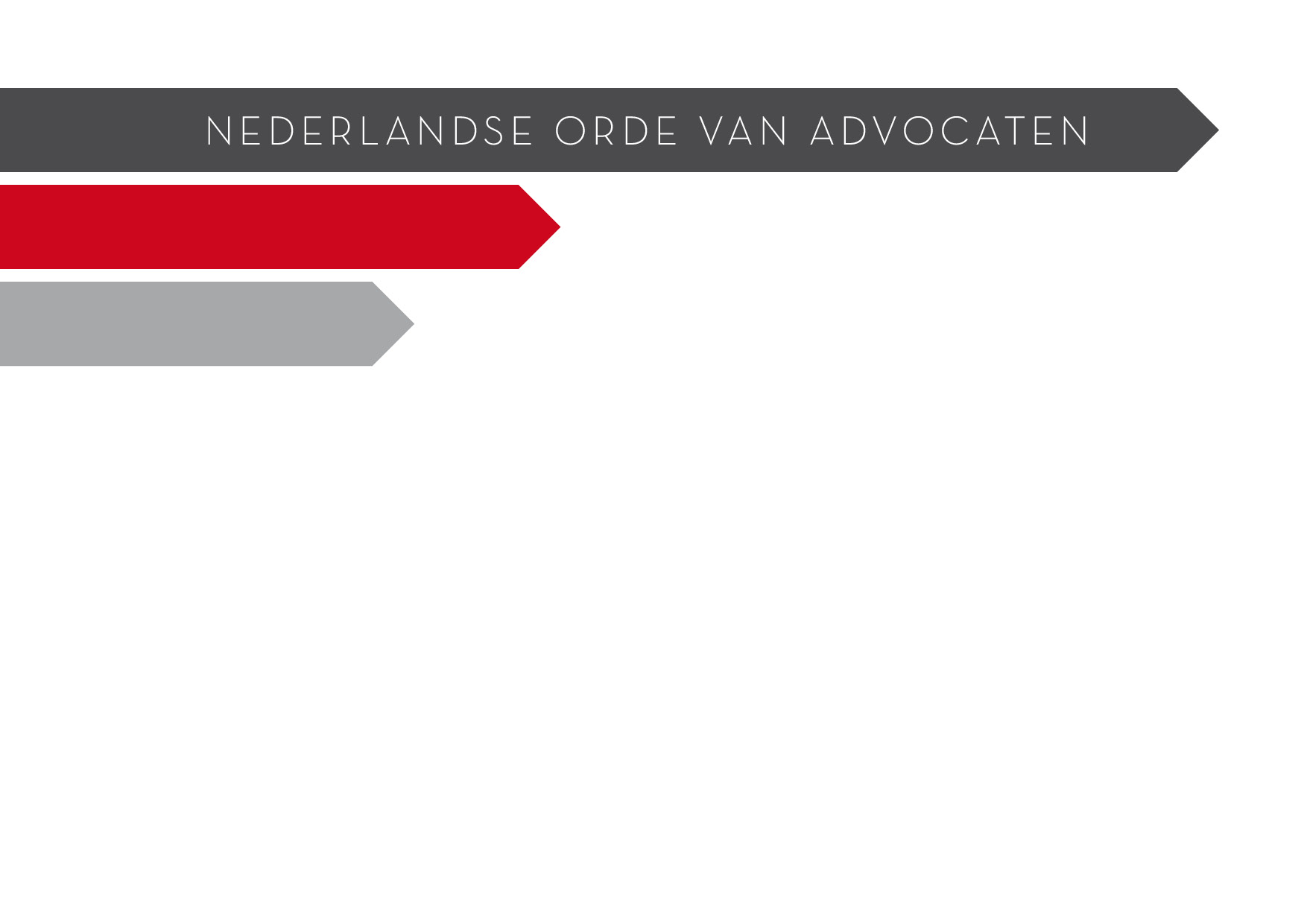 Quality management system in The Netherlands
Bernard de Leest
Member of the general council of the 
Netherlands Bar (NOvA)
Topics
Legal Practice Area Register

Quality Assessment
2
Legal Practice Area Register
1-1-2019: Introduction Legal Practice Area Register

Purpose 
Enhance quality
Accessibility & transparency for clients
3
Legal Practice Area Register
Transparent
35 Legal Practice Areas
General Practice
Sub categories
Dynamic self learning system
4
Obligations
Obligation for every registered lawyer, after finishing vocational training
Minimum 1 – maximum 4 Legal Practice Areas
10 CE points per legal practice area per year
5
Search Engine
6
Quality Assessment
Legal basis: article 26 Act on Advocates
General council responsible for assessing quality of registered lawyers
Quality assessment scheme incorporated in bye law on the profession
Legislation to enter into force in 2020
Purpose: to enhance quality of service
7
Quality Assessment
Compulsory for registered lawyers
Quality enhancement, not supervision
Choice between:
Peer review
Intervision
Structured inter-collegial consultation
8
Peer Review
Appointed reviewer ( = registered lawyer)
At least 4 hours per year
Review of at least 5 cases
Findings discussed between reviewer and reviewed lawyer
9
Peer Review
Reviewer issues short report stating that review has taken place and short description of the discussions that took place
Confidentiality guaranteed
Costs borne by reviewed lawyer
Max 4 CE points
10
Intervision
Minimum 3 – max 10 registered lawyers
Chaired by expert appointed on the basis of art. 26 Act on Advocates
Same legal practice areas
1-2 cases per participant
11
Intervision
At least 8 hours per year (minimum 2 – max 4 consecutively)
Confidentiality guaranteed
Proof of participation and short report on proceedings to be provided by chair. 
Costs borne by participants
Max 4 CE points
12
Structured inter-collegial consultation
Minimum 3 – max 10 registered lawyers
Chaired by one of the participants
Same legal practice areas
1-2 questions per participant
13
Structured inter-collegial consultation
At least 8 hours per year (minimum 2 – max 4 consecutively)
Confidentiality guaranteed
Proof of participation and short report on proceedings to be provided by chair. 
No CE points
14